Figure 2 Example showing the actual relationship between geographic area size and proportion uniques in the central ...
J Am Med Inform Assoc, Volume 16, Issue 2, March 2009, Pages 256–266, https://doi.org/10.1197/jamia.M2902
The content of this slide may be subject to copyright: please see the slide notes for details.
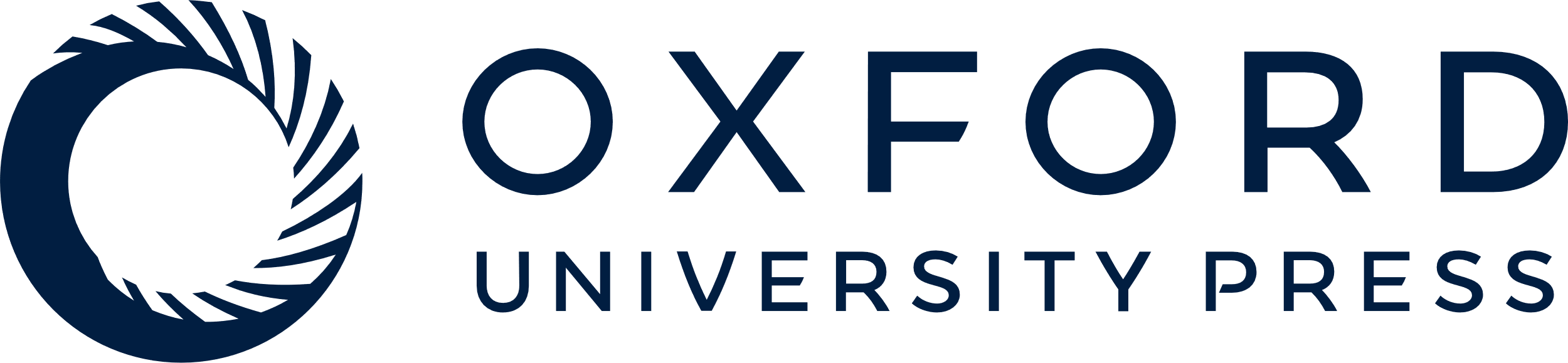 [Speaker Notes: Figure 2 Example showing the actual relationship between geographic area size and proportion uniques in the central region for the three variables: age, gender, and ethnicity.


Unless provided in the caption above, the following copyright applies to the content of this slide: American Medical Informatics Association]